Mapping the Postsecondary Data Domain:Problems and Possibilities
The Institute for Higher Education Policy
Mamie Voight, Director of Policy Research
PostsecData
Resources, research, dialogue, and action
Knowledge Center
(Discovery)
Critical Conversations
(Development)
Coalition 
Building
(Deployment)
2
WHAT DO WE MEAN BY DATA?
Discussions devolve when talking data at different levels
3
THE MILLION DOLLAR QUESTIONIs it the right one? Can we answer it?
INPUT
X
OUTPUT 
(learning and employment)
X
COST 
= 
VALUE
4
WHAT ARE THE CORE QUESTIONS ABOUT HIGHER EDUCATION?
5
WHAT ELSE DO WE NEED TO KNOW ABOUT HIGHER EDUCATION?
6
WHAT DO STATES NEED TO KNOW ABOUT HIGHER EDUCATION?
What are the historical and current levels of educational attainment in the state, particularly by critical demographics such as age, race/ethnicity, and income? 

What are the projected attainment needs of the state based on economic development and aging of the population? 

What are the priority fields of study and types of credentials needed to support the state economy? 

What are the demographic characteristics of potential college students in the education pipeline?
7
DO THE DATA EXIST TO ANSWER THESE QUESTIONS?
8
HOW AVAILABLE ARE THE DATA AT THE FEDERAL LEVEL?
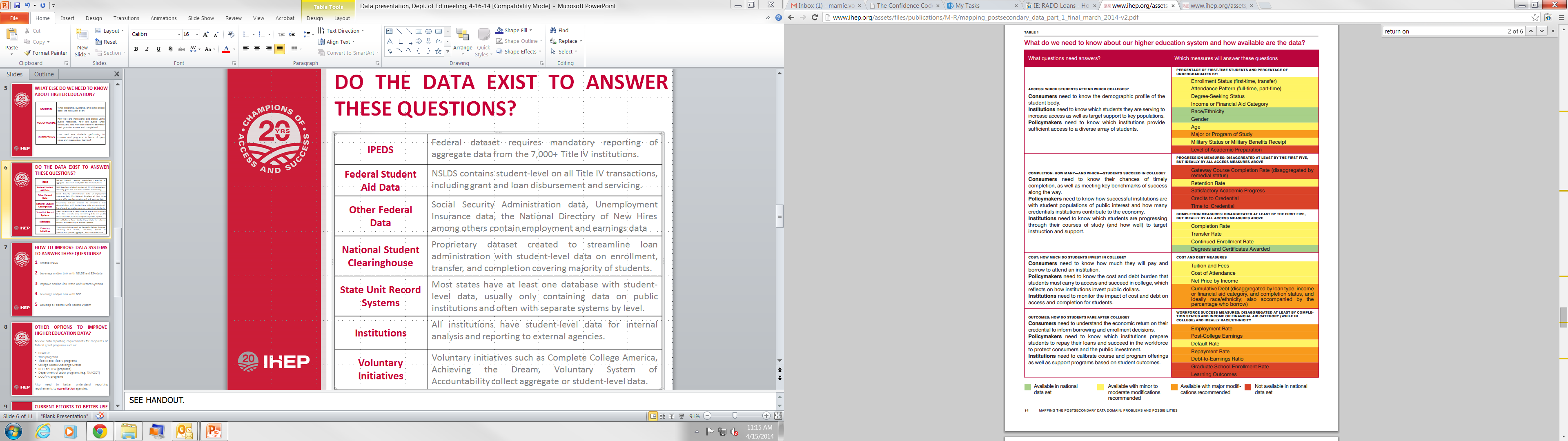 9
COMING SOON: HOW AVAILABLE ARE THE DATA IN NON-FEDERAL DATA SETS?
Available with 
no modifications
Available minor quality issues
Available major quality issues
Not available in data set
10
HOW TO IMPROVE DATA SYSTEMS TO ANSWER CORE QUESTIONS?
Options under discussion:

1   Amend IPEDS
2   Leverage and/or Link with NSLDS and SSA data
3   Develop a Federal Unit Record System
4   Link State Longitudinal Data Systems
5  Leverage and/or Link with NSC
11
OTHER OPTIONS TO IMPROVE HIGHER EDUCATION DATA?
Review data reporting requirements for recipients of federal grant programs such as:

GEAR UP
TRIO programs
Title III and Title V programs
College Access Challenge Grants
RTTT, FITW, State Higher Education Performance (SHEP) Fund, College Opportunity and Graduation Bonus
Department of Labor programs (e.g. TAACCCT)
DOD/VA programs

Also need to better understand reporting requirements to accrediting agencies.
12
HOW DO DATA FLOW?
IState
Institution
State
Federal
Report data
Report data
Report data
Share data
Share data
Share data
13
[Speaker Notes: It’s also important to keep in mind the movement of data between data systems, and the fact that existence of one data system does not preclude the existence and value of another.  The truth is, we need different levels of data at different policy levels in order to allow data to be used well.  Institutions need—and have—the most data, with states requiring a subset of those data, and the federal government needing a subset still.  For example, the federal government does not need to know how frequently the tutoring center is used on campus, but that information could be valuable for colleges and universities trying to evaluate and improve offerings and services.  Also, we don’t want to think about data as a one-way street with institutions or states reporting data up and then never seeing it again in a useful way.  Strengthening our data infrastructure means improving data reporting but just as importantly – making data available to institutions in ways that really facilitates its use for improvement purposes.]
HOW TO IMPROVE DATA SYSTEMS TO ANSWER CORE QUESTIONS?
Institution
14
HOW CAN STATES USE DATA?
1.  Make FINANCING decisions to shift funding from
      enrollment to outcomes.

2.  CONTEXTUALIZE performance and progress within
      the state environment

3.  COMPARE across institutions to inform decision
      making for consumers and policymakers

4.  BENCHMARK to establish state and institutional
      goals and priorities

5.  Conduct CASE-BUILDING to make clear the value of
      higher education
15
Stay engaged!E-mail us to join the PostsecData listservMamie Voight, mvoight@ihep.org Follow us on Twitter: @PostsecData and @IHEPTweets